Effect and Costs of ITNs in Eastern Africa
American Journal for Tropical Medicine and Hygiene 
Volume 68, Supplement 4, 2003
[Speaker Notes: Peremethrin-Treated bed nets
Need to be re-treated on 6-month uintervals]
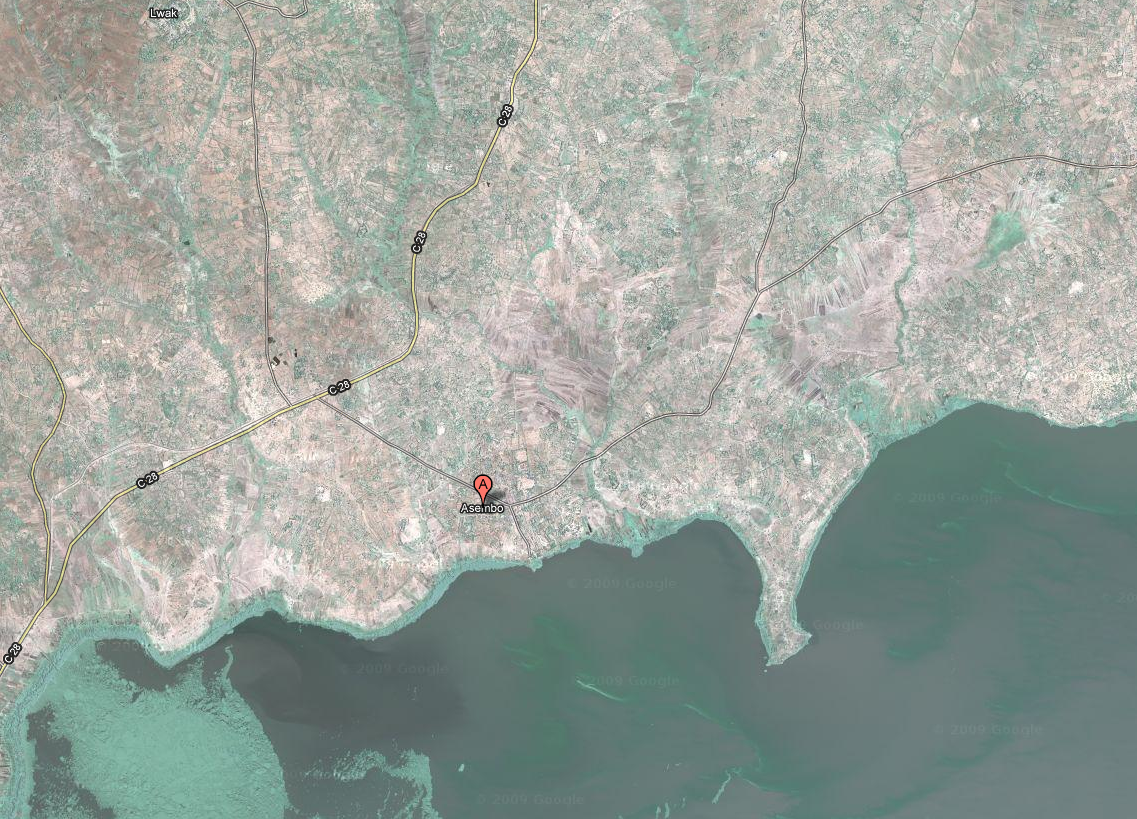 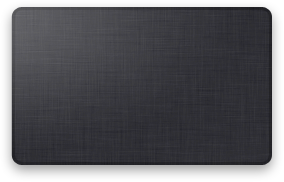 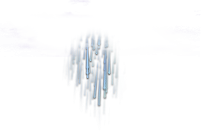 Mar-Apr
Nov-Dec
1,400 mm/year
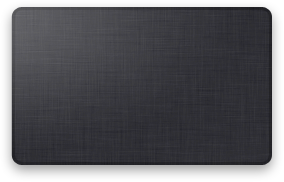 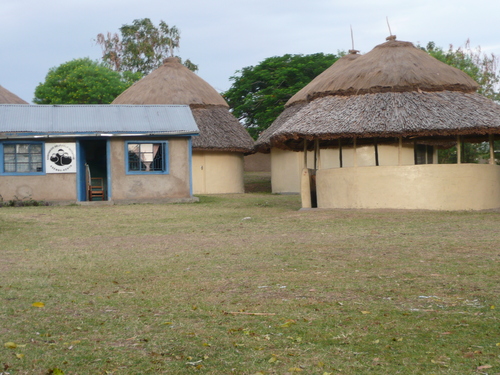 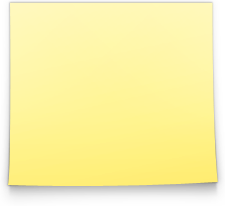 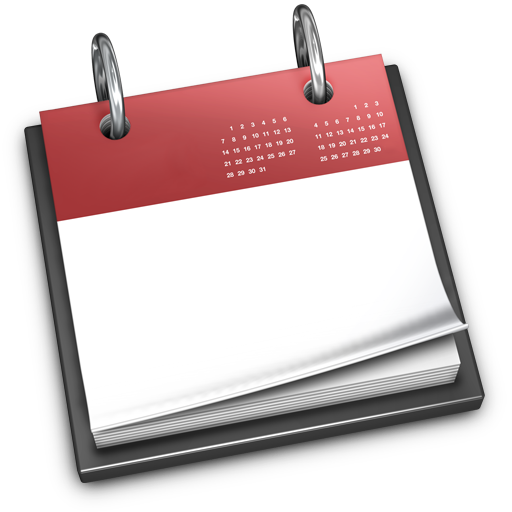 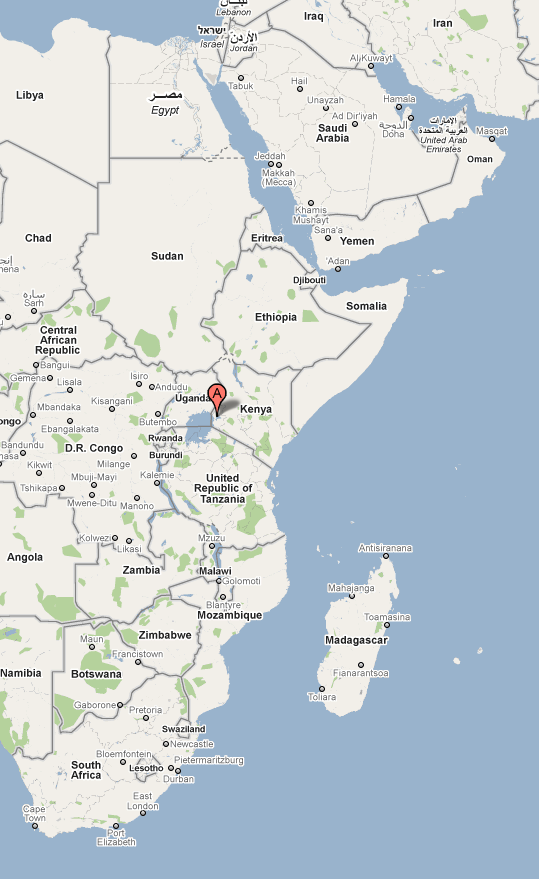 79 Villages
2,500 Compounds
~17,000 Inhabitants
Jan
1999
Dec
1996
[Speaker Notes: Primarily subsidence farming with maize as staple]
ITN’s affect on mosquitoes numbers
40 of 79 villages selected for ITN distribution
Bednets were handed out in Dec of 1996
Mosquito counts began March of 1997
[Speaker Notes: Collections were made from 7A to 10A
Treated the house with insecticide and swept up the mosquitoes
Each quarter, 20 control and 20 intervention houses were chosen. 
Pyrethrum spray collection

Inspected those houses plus their 10 nearest neighbors]
Entomological Results
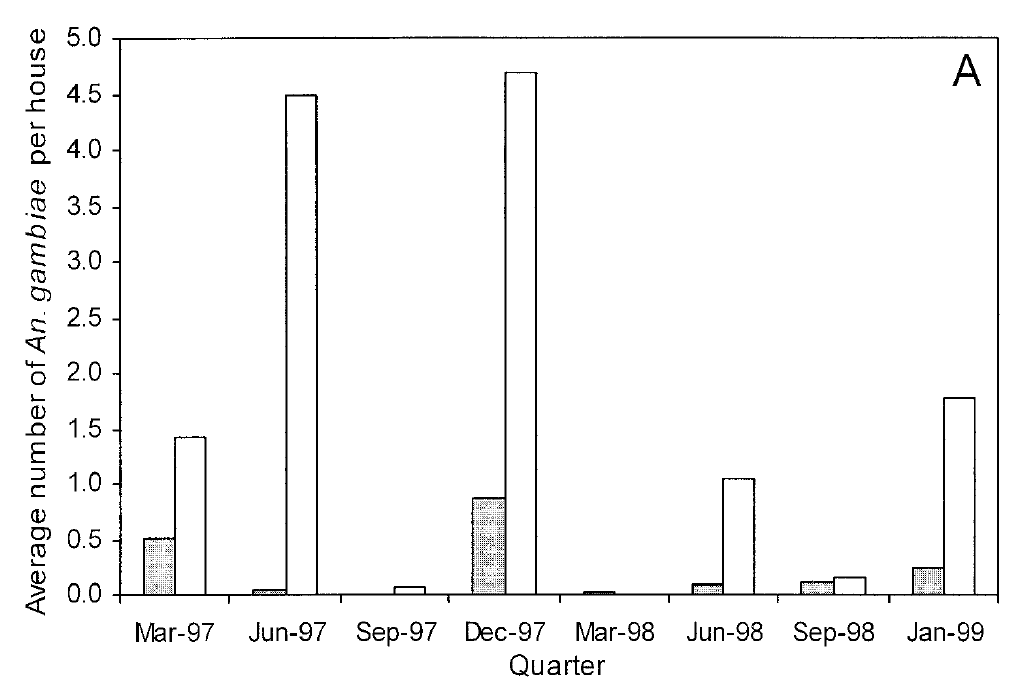 [Speaker Notes: Rains Mar-Apr and Dec-Nov
Funestus is more present than anopheles]
Entomological Results
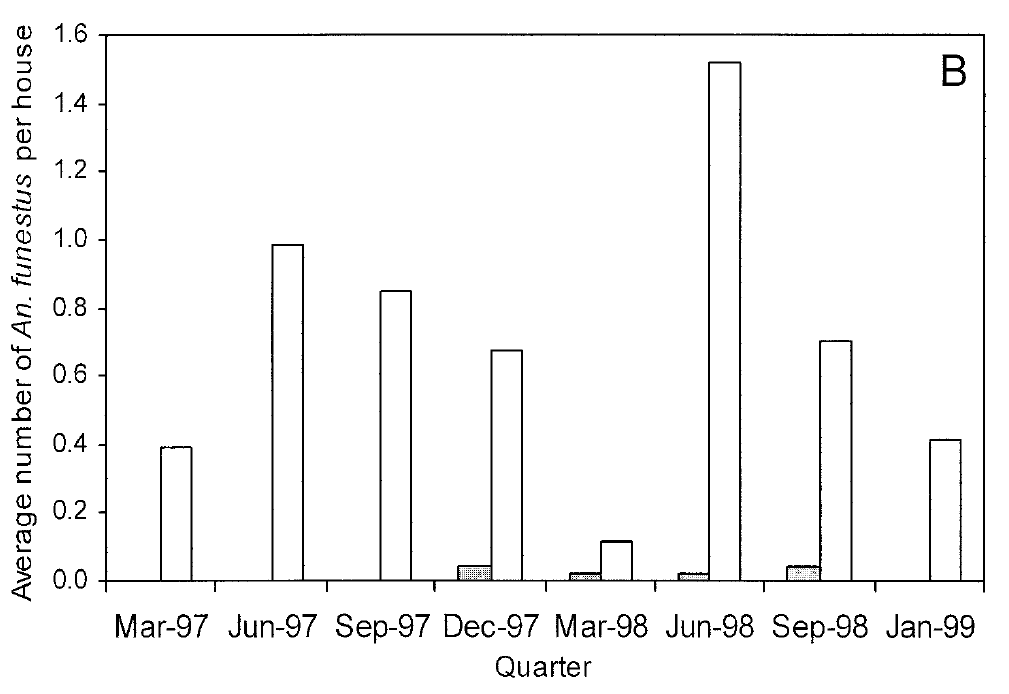 [Speaker Notes: Rains Mar-Apr and Dec-Nov
Funestus is more presen]
Reduction Effect of Variables
[Speaker Notes: Using poisson regression, evaluate the effect of variables]
Local Effect of ITNs
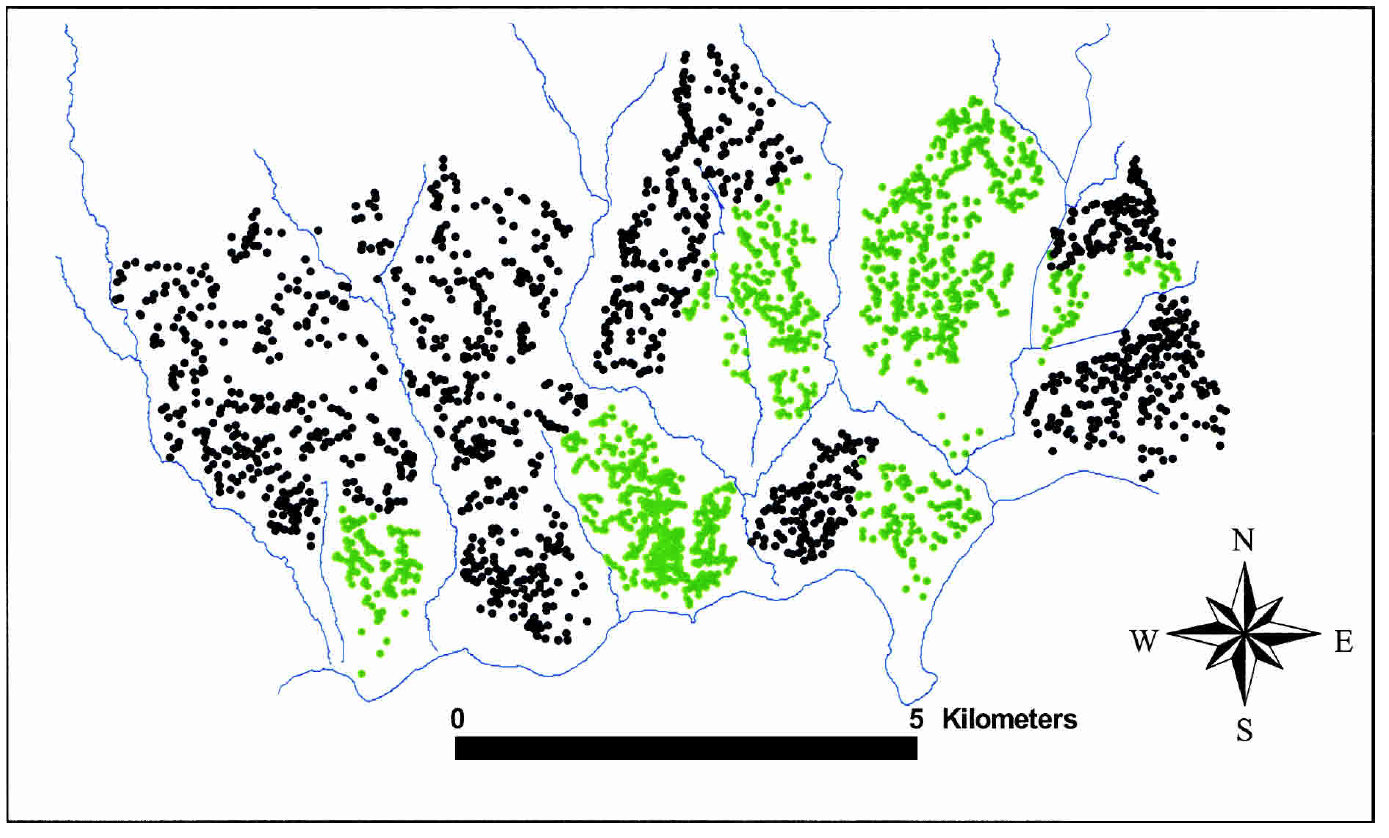 Intervention
Compounds
Control
Compounds
Local Effect of ITNs
How Much Did it All Cost
$320,000
$725,700
$181,425/year
Economic Savings
$53,567 less on child health care per year
$5,621 saved on funeral expenses
$1,024 saved on health center visits
Net annual cost: $88,644
[Speaker Notes: $6.50 per child $0.44 per doctor visit
$77 per family per year]
Resource Savings
73 child deaths averted per year
62,500 people protected
3,540 life-years gained
Cost per life year saved: $25